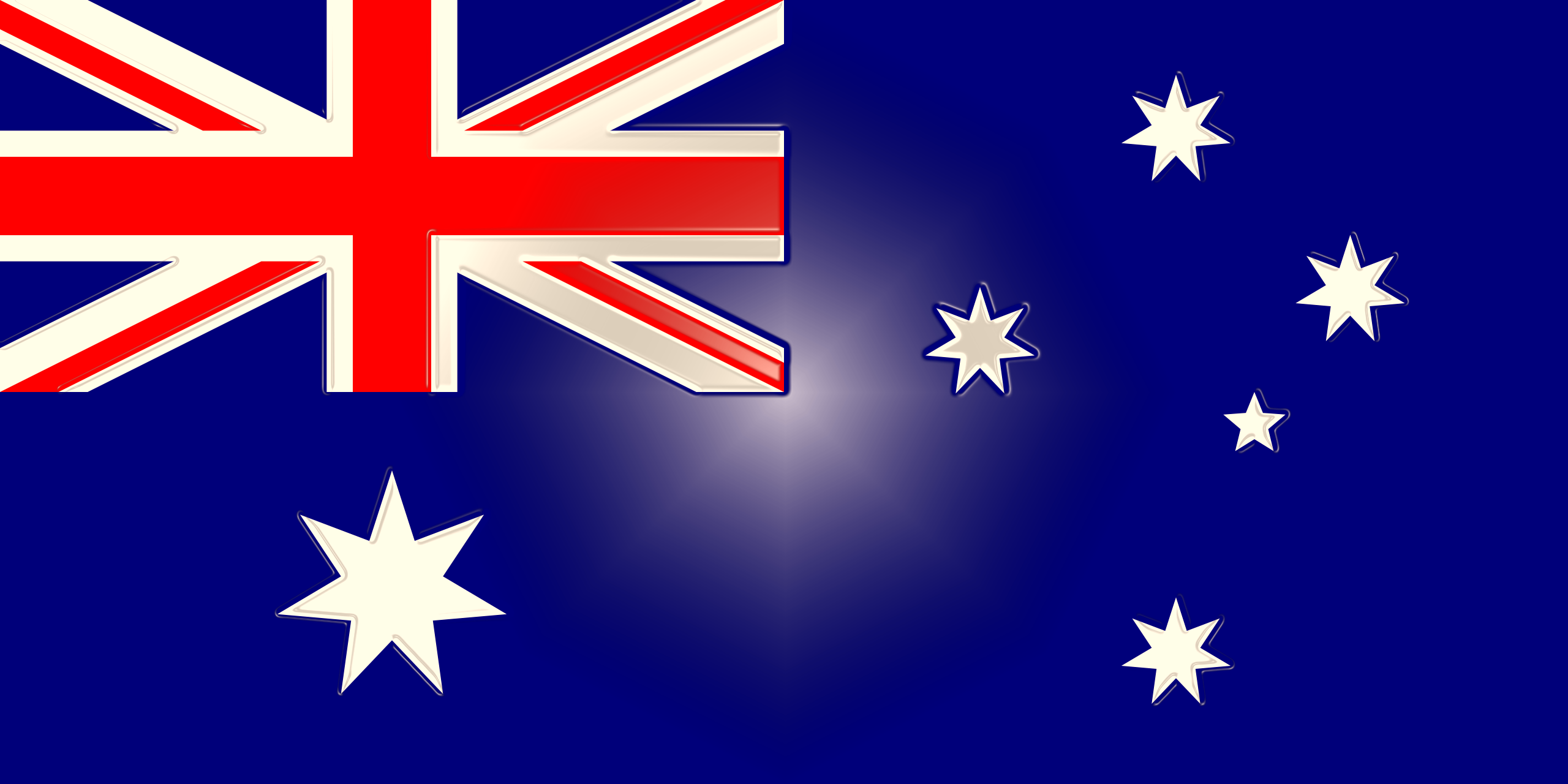 Australia
Australia - officially the Commonwealth of Australia -country in the southern hemisphere, occupying mainland Australia, Tasmania Island and several other islands in the Indian and Pacific Oceans, is the sixth state by area in the world.
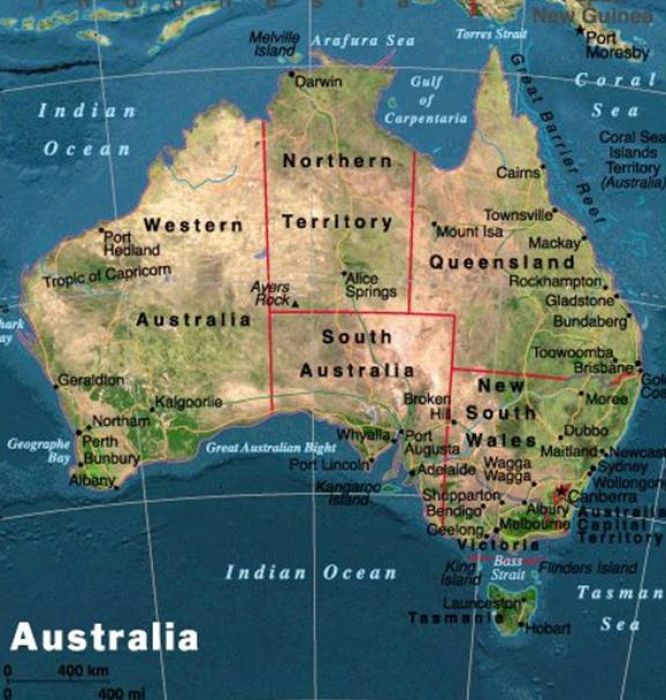 Political division
Australia has six states, three mainland territories and other smaller territories. States:
Victoria
Western Australia
Queensland
New South Wales
  Tasmania
  South Australia
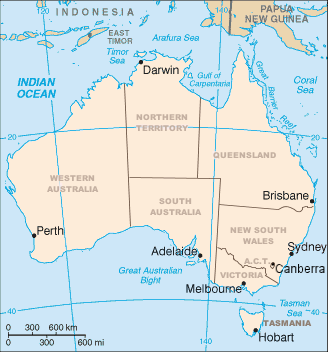 The Australian capital - Canberra. Population exceeds 345,000 people, Canberra is the largest city in Australia, located within the country rather than on the coast.
CANBERRA – capital of Australia
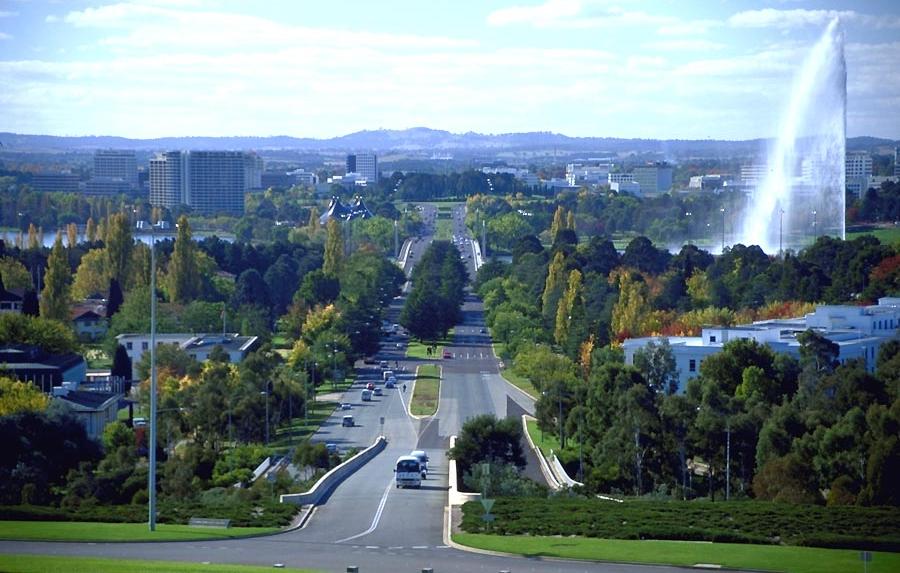 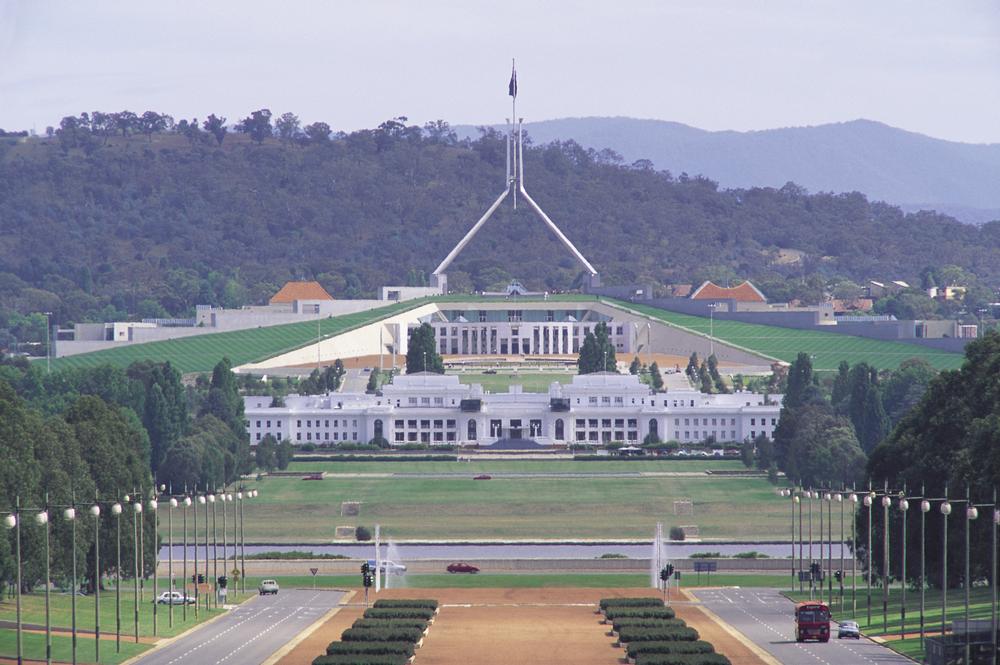 State symbols
The term "Australia" in Australian English is derived from Latin. austrālis («South").
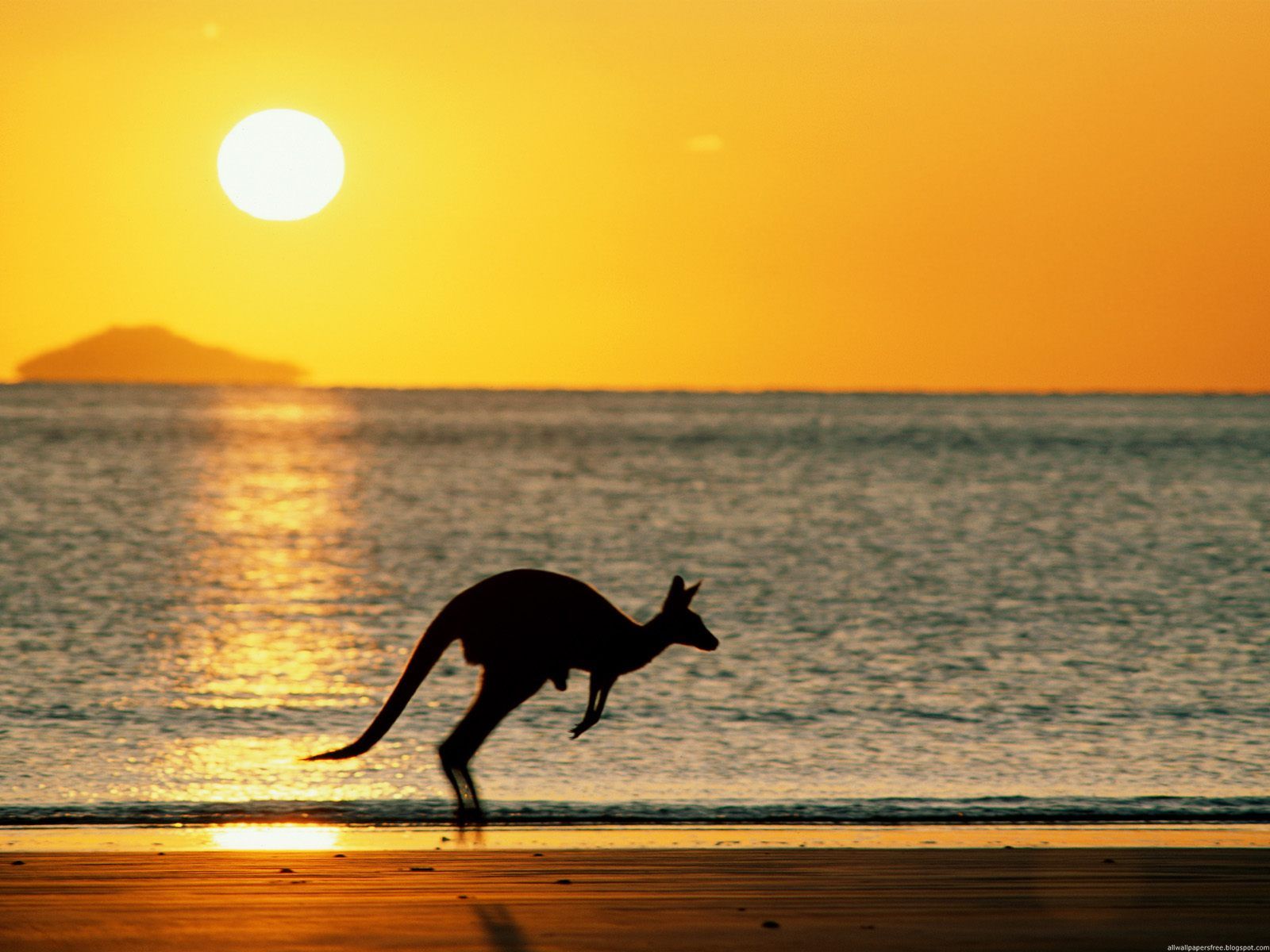 Australian flag is a rectangular cloth of blue, which depicts three elements: UK flag (also known as the "Union Jack"), the Commonwealth Star (or Star Federation, she Hadar) and the Southern Cross constellation
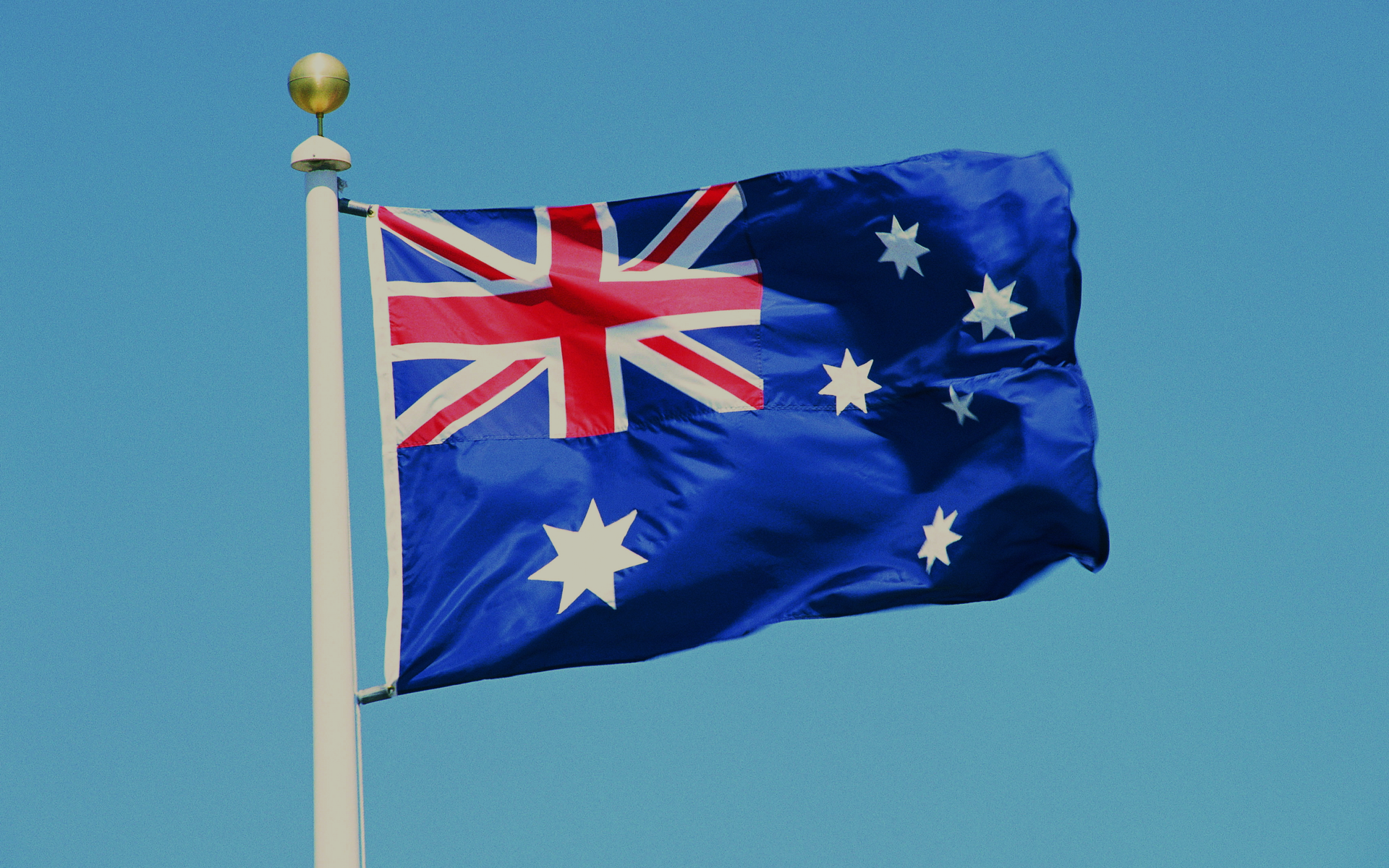 Australian coat of arms is a shield on the left, where the coats of arms of states: New South Wales, Victoria and Queensland. In the lower part of the shield, left to right: South Australia, Western Australia and Tasmania. Above the shield is the seven-edged "Commonwealth Star" or the Star of Federation over blue and gold wreaths. Six points of the star represent the six states and the seventh is a collection of territories and Australia itself. Shield hoard kangaroos and emus.
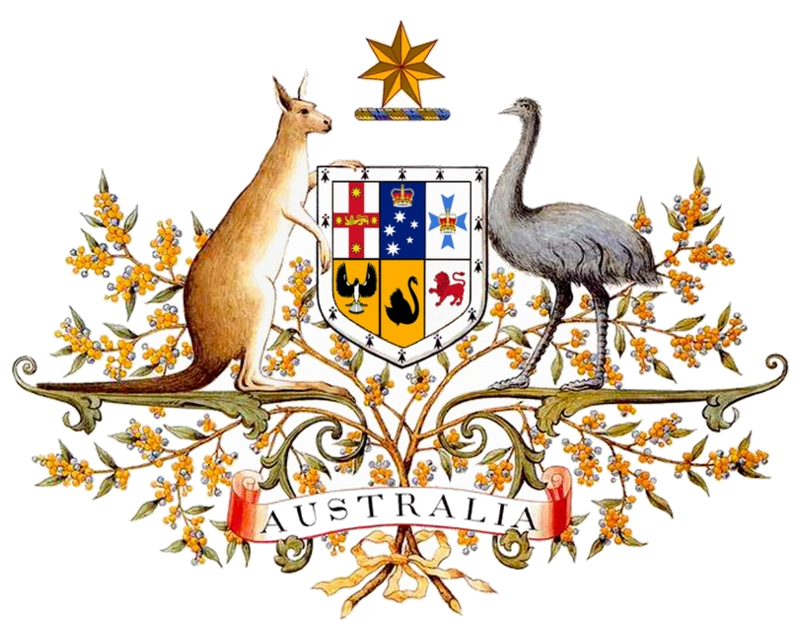 Australia's national anthem - «Advance Australia Fair" Composed by Peter McCormick in 1878. This hymn, on the recommendation of Robert Hawke government and with the permission of the governor-general Ninian Stephen, in 1984, was replaced by the British «God Save The Queen».
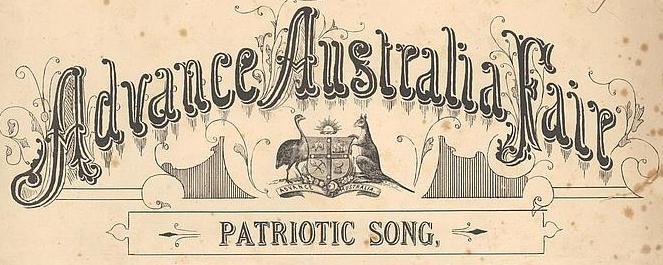